DIGITAL ROADSIDE
Auckland
Southeastern HW - Mt Wellington (IN)
PANEL ID: AUCKLED05
Orientation:Physical Size:Daily Visuals:Animation:
40°12 x 3.05m99,840No
8 seconds61200 x 3050500-2459
Ad Duration:Ads in Loop:Pixel Size:Operating Hours:
This top reach performing digital screen located on the four4-laned South-Eastern HW intersection with Carbine Rd reaches eastern suburbs residents en route to the CBD, Sylvia Park, and Auckland Airport. Long sightlines and congestion at the traffic light-controlled intersection with Carbine Rd assures high dwell times. The screen benefits from exceptionally long sight lines and dwell times. This location is a standout for audiences that visit Petrol Stations, Travel Agents, Supermarkets, QSR and more (LANDMARKS ID).
Find on Google Maps
Find on Google Maps
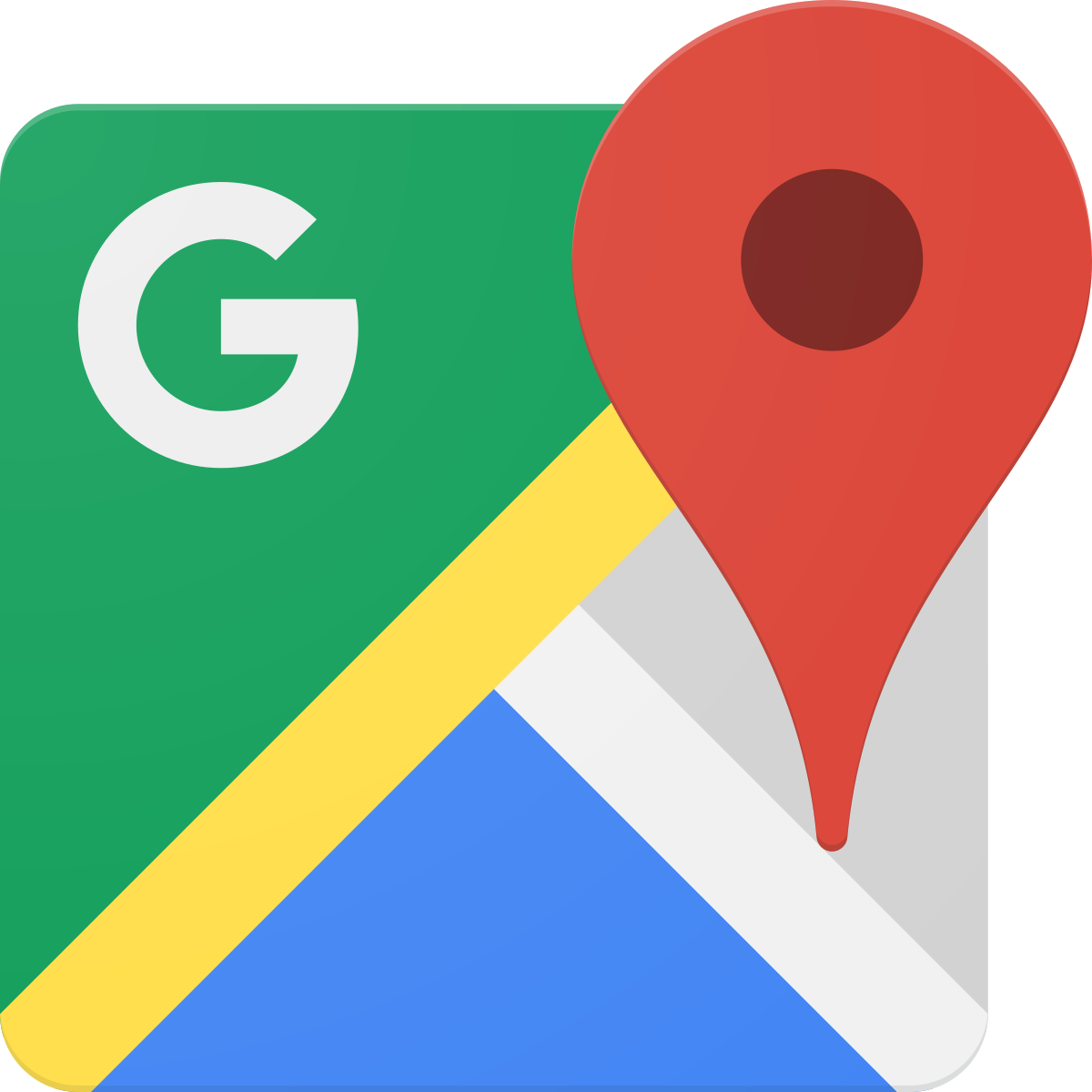 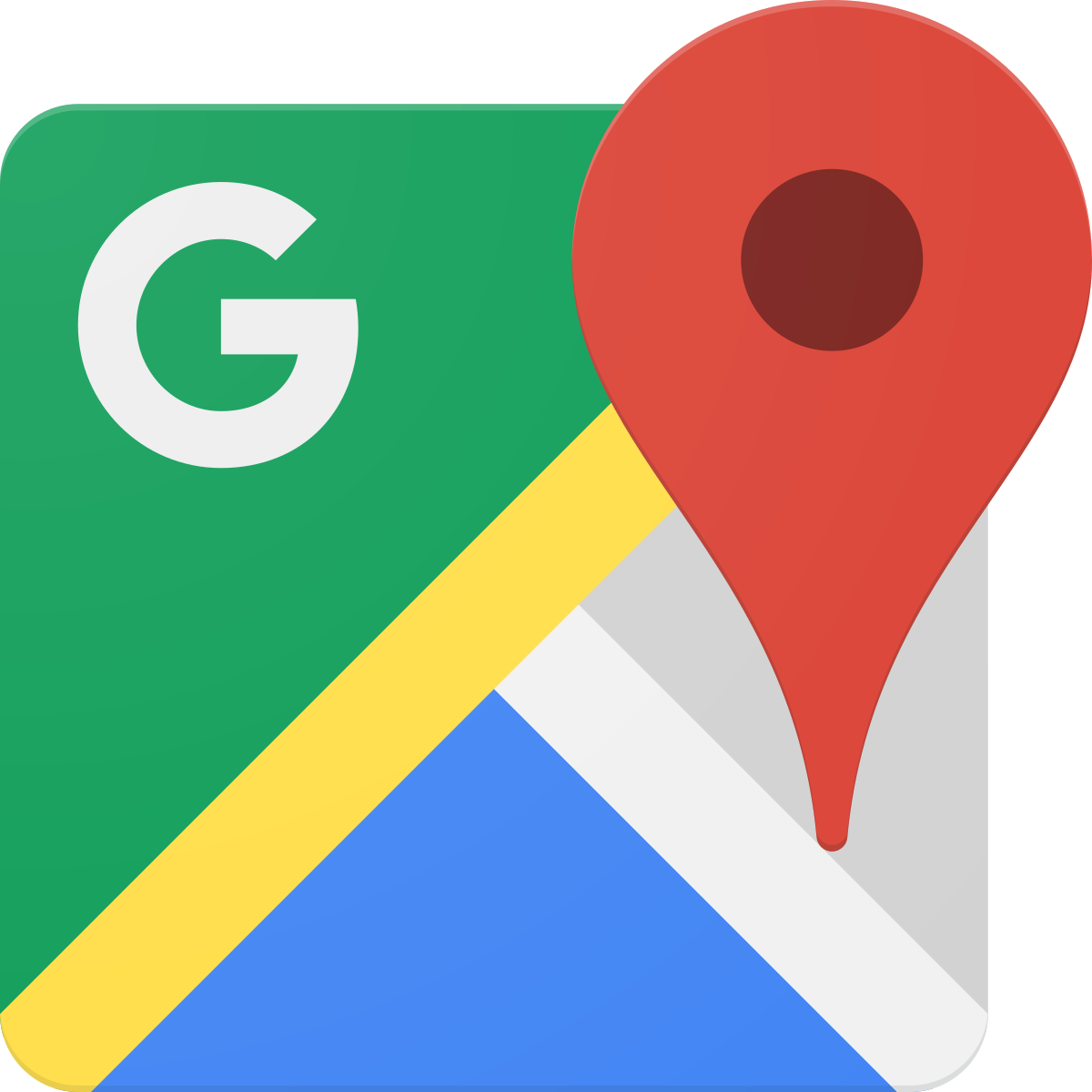